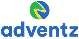 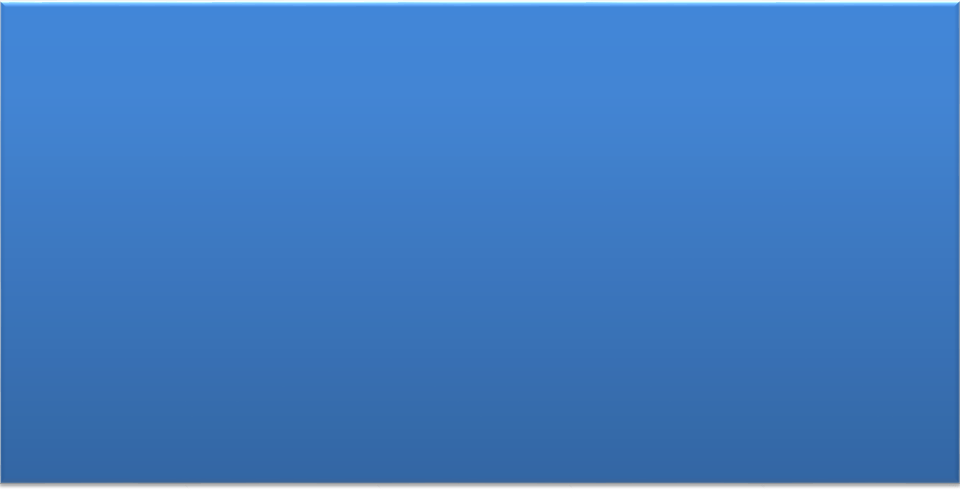 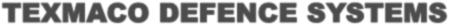 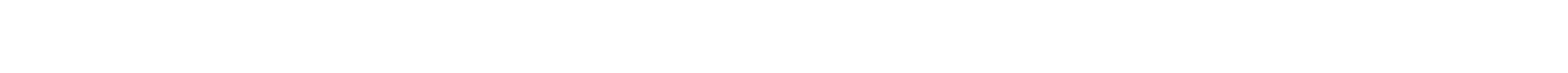 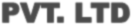 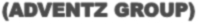 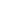 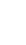 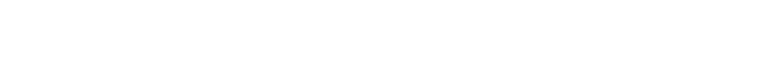 TEXMACO’S MANUFACTURING EXCELLENCE TO AUGMENT INDIA’S DEFENCE
PRODUCTION CAPABILITIES
BY  TRIBHUVAN DARBARI,
MANAGING DIRECTOR & CEO,  TEXMACO DEFENCE SYSTEMS PVT. LTD.  AND
CHIEF EXECUTIVE, TEXMACO RAIL & ENGINEERING LTD.
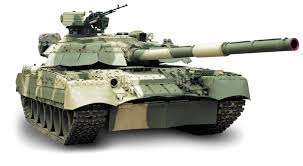 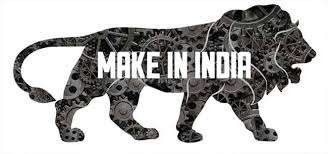 1
28 GROUP COMPANIES –3.5 BILLION USD  GROUP
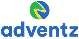 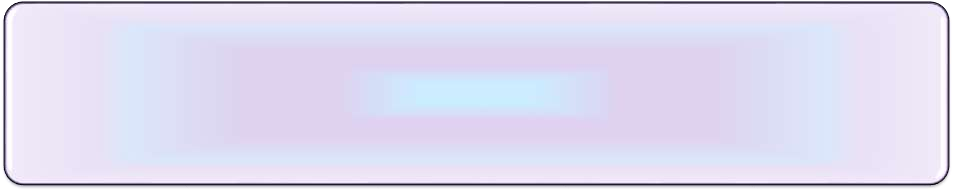 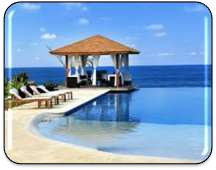 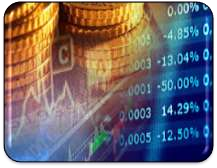 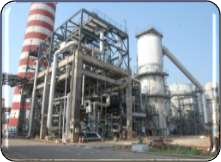 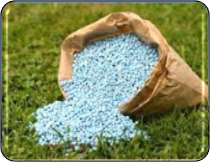 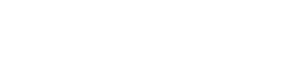 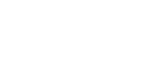 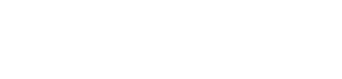 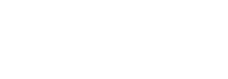 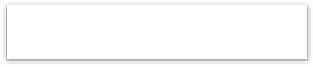 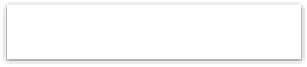 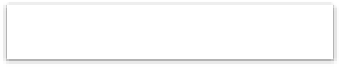 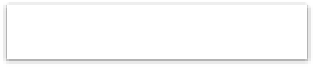 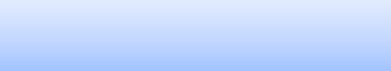 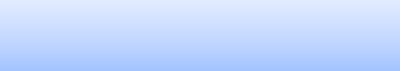 Emerging Lifestyle
Services
Engg. & Infrastructure
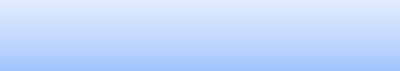 Agri-Business
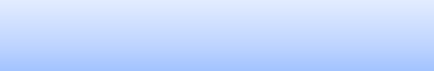 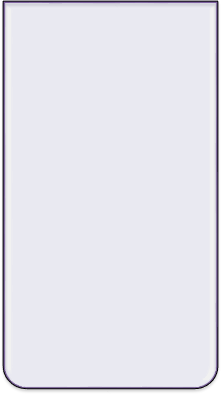 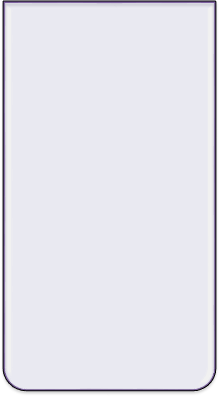 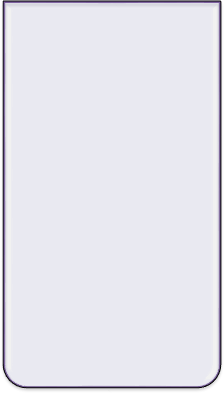 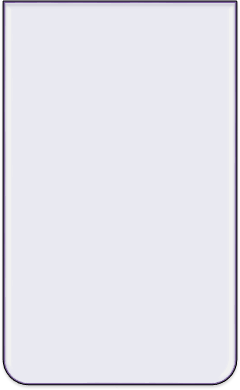 Texmaco Rail & Engg.
Simon India
Texmaco Infra &
Holdings
Texmaco Hi-Tech Pvt Ltd
Wabtec Texmaco Pvt Ltd
Touax Texmaco Railcar  Leasing
Zuari Indian Oiltanking
Kalindee Rail Nirman
Bright Power
Texmaco Defence Systems
Zuari Agro Chemicals
Paradeep Phosphates
Zuari Spl. Fertilizers
Zuari Agri Sciences
Zuari Fertilisers and  Chemicals
Zuari Maroc  Phosphates
Gobind Sugar Mills
Mangalore Chemicals  & Fertilizers
Zuari Global
Zuari Investments
Zuari Management
Services
Adventz Finance
Adventz Securities  Enterprises
Adventz Industries
India
Lionel India
Globex Limited
Zuari Infraworld
India
Indian Furniture  Products
Hettich India
2
HISTORIC	LEGACY
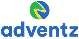 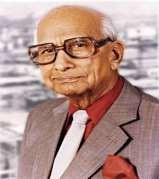 Late Shri Ghanshyam Das Birla
Rich Legacy and deep commitment to  serve the Nation running through the vision  of the founding father’s of the Birla Empire
Conferred with “Padma Vibhushan”
Late Mr. Ghanshyam  Das Birla
Founder of Birla
Late Dr. K K Birla
Founded	Texmaco	in	1939,  company of Adventz Group
Chairman	of	India’s	leading  Hindustan Times
a	flagship

Newspaper-
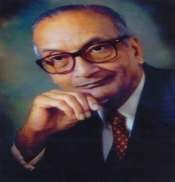 On	the	Central	Board	of	India’s	largest  Nationalized Bank- State Bank of India
He was also President FICCI
Late Dr. Krishna  Kumar -  Birla Ex- Hon’ble Member  of Parliament
3
HISTORIC	LEGACY
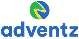 Mr S K Poddar
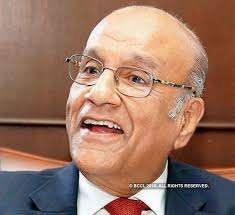 He	has	been	the	President
of	Apex  FICCI		and
Industry	Association	of	India-
International Chamber of	Commerce in India.
Conferred	with	Commandeur	de	l’	Ordre  National	du	 Merite	Honour	by		the		French
Mr S K Poddar  Group Chairman
Government.
Served	as	the	Chairman	of	the	Council	of
Indian	Employers	and	President	of	All-India
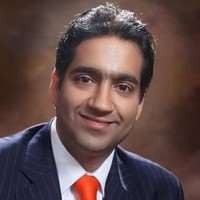 Organization of Employers' Association.
Recipient of the Lifetime Achievement  Award 2016 conferred by Economic Times of  India.
Mr Akshay Poddar
Mr Akshay Poddar
MD	Adventz	Investments	&	Zuari	Agro
Chemicals Ltd
4
TOTAL	RAIL	SOLUTION	PROVIDER –
TEXMACO ADVANTAGE
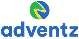 Six  Decades of  Leadership  in Freight  Wagons
Pioneer in  Wagon  Export  from India,
Global Foot
Print
Strong  EPC
Presence
- Metro,  DFC,  HSRC
UNIQUE  TEXMACO  ADVANTAGE
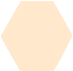 Loco Shell
/ Loco  componen  ts
/ Bogie  mfg.
Track  Record of  Successful  JVs
EMU
Manufacture  & Metro  Bogie  Manufacture
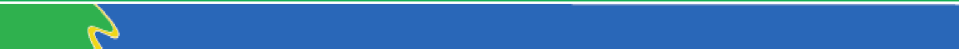 TEXMACO : SOLID CREDENTIALS
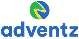 T Leading wagon manufacturer in India- 25% Indian market share
E
Supplied - more than 100,000 domestic wagons
X Exported wagons across 12 countries (Afro-Asia, Europe)
M
Qualified for Indian & international financial Credit lines
A Largest presence in track laying - ongoing metro projects
C
First to lay under-river metro track (Kolkata)
O Manufactured EMUs
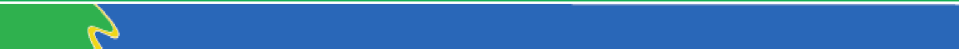 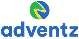 PAN INDIA PRESENCE OF ADVENTZ GROUP
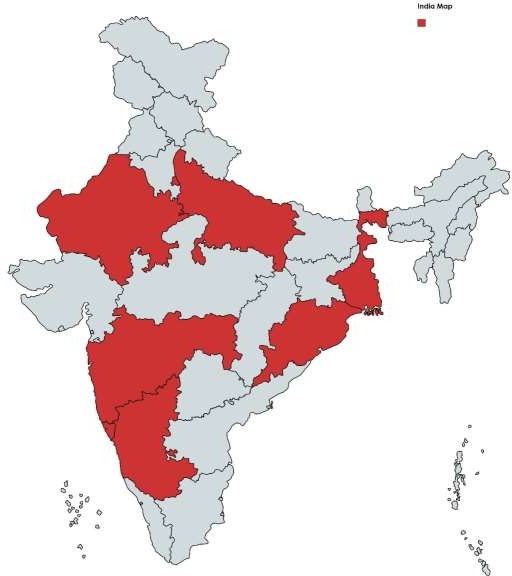 8
7
6
1
5
ADVENTZ PRESENCE  IN THE FOLLOWING  STATES : -
West Bengal
Goa
Maharashtra
Karnataka
Odisha
Rajasthan
Uttar Pradesh
Delhi
3
2
4
7
TEXMACO – STRENGTH AND READINESS
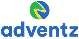 State of the Art Infrastructure
Equipment
Skilled Manpower
Engineering Centre  SCM & Logistic Base  Experience
Part of USD 3 Billion Adventz Group
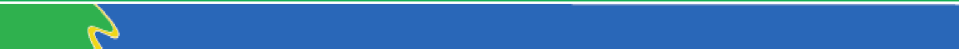 TEXMACO’S - INTEGRATED HEAVY ENGG. FACILITIES  (CASTING  & FORGING) ; (MACHINING, SHAPING & FORMING);  (FABRICATION) ; (SURFACE TREATMENT AND FINISHING )
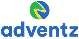 1.	Constructed area : 2.2 Mn. sq ft.
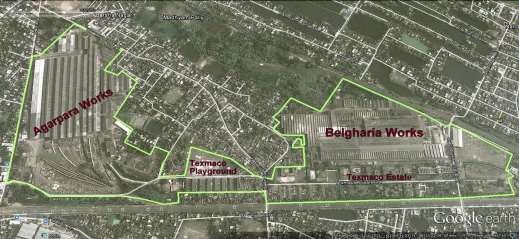 Open	area : 4 Mn. sq ft.

4,00,000+ sq ft of	manufacturing  capacity

10 km+ of Railway Tracks within
premises

15 Railway lines inside plant (capacity 6 Rakes at a Time) dedicated  for works related to Railways, Locos, Pressure Vessels & HM works

All Factories are within a radius of 5 km

Panihati Factory (Dedicated for works related to Bridges & HM)

Sodepur Factory (Dedicated for works related to Railways & HM)
9
TEXMACO	STRENGTHS	&	READINESS :
INFRASTRUCTURE
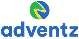 Premier multi-discipline, engineering & Infrastructure  Company
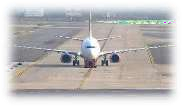 6 manufacturing units extending over 200 acres - Kolkata
and Raipur
Intl. Airport – 9 km
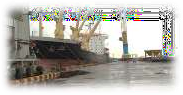 Operational offices at Kolkata, Delhi, Mumbai, Chennai,  Bengaluru, Jaipur etc.
Intl. Port – 19 km
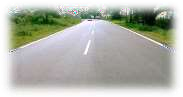 300 meters long bays with multiple overhead cranes &  material handling facilities
Adequate space for stocking raw materials
Connected to 3 NHs
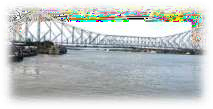 Yard with 17 lines for stabling of ready stock
EHS & OHSAS 18001 compliant and ISO 9001 & 14001  accredited
Hooghly River – 3 km
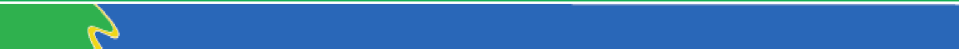 TEXMACO STRENGTHS & READINESS:
EQUIPMENT
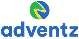 Ready availability of in-house equipment –
- CNC Machines	For profile cutting ,Bending,  Plasma cutting & Laser cutting
MIG/TIG Robotic welding machines etc.
Manipulators for welding large components
Heat treatment chambers for stress relieving / heat  treatment
In-house testing centre including Radiography, UT,  MPT, etc.
25 KV OHE line for testing for metro /coaches / locos
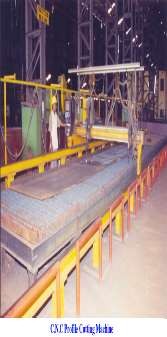 Profile Cutting CNC
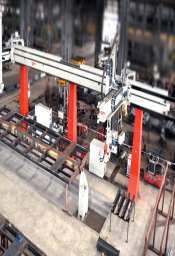 Robotic Welding
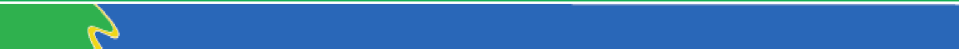 TEXMACO STRENGTHS & READINESS :
SKILLED MANPOWER
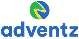 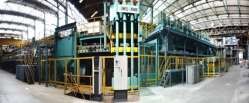 Kolkata: Hub of Engineering Industry

Ready availability of skilled manpower at short  notice

In house welding training facility for re-training,
up-gradation of skills

Availability of qualified Engineers for
Inspection/shop floor management
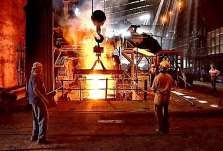 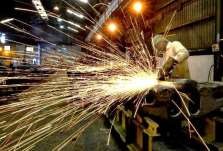 Tie-up with BITS – Pilani, Premier Engineering  University
Steel Foundry  Kolkata & Raipur units
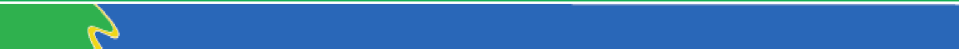 TEXMACO STRENGTHS & READINESS :
ENGINEERING CENTRE
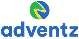 Design Centre with experienced engineers  conversant with design software

Capability to develop detailed design with  conceptual designs- has developed design of  various types of wagons for export market

Strong supply chain base with links in the  market

Strong presence of JV partner – Wabtec, USA in  Metro equipment segments

Experience in Export Import documentation and
formalities

Shot/Sand Blasting Chamber
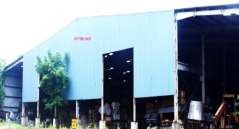 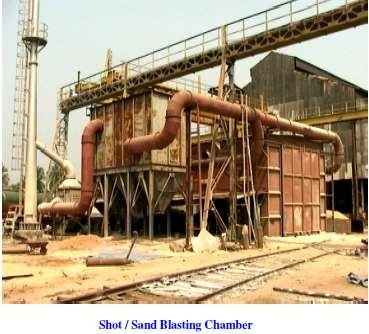 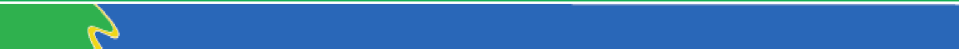 STATE-OF-THE ART MANUFACTURING FACILITIES  OF TEXMACO WITH ROBOTIC WELDING
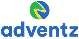 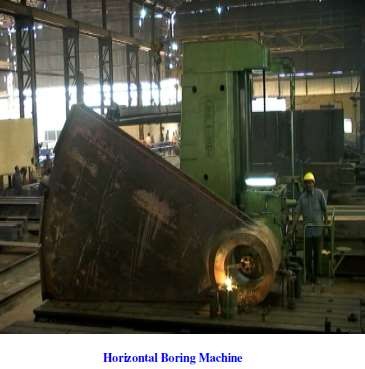 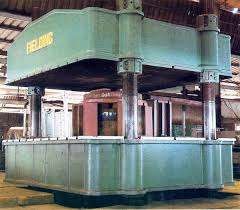 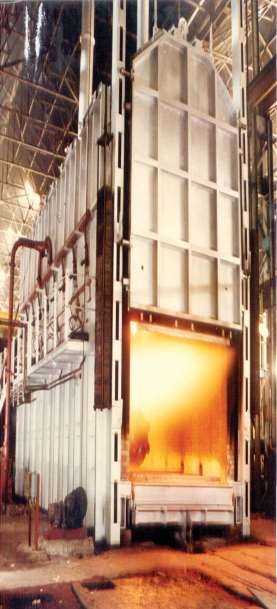 Horizontal Boring Machine
Press Shop
Stress Relieving
14
ELECTRIFICATION PROJECTS OF  TEXMACO...
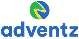 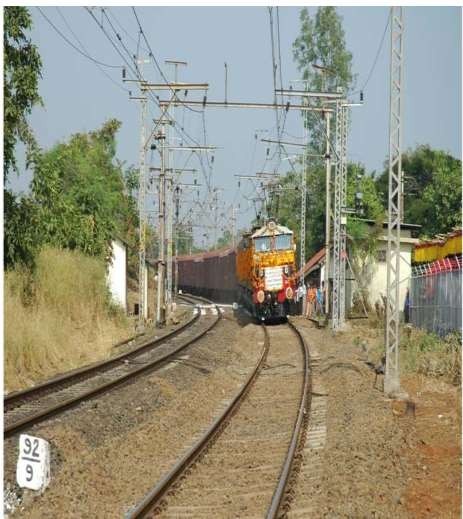 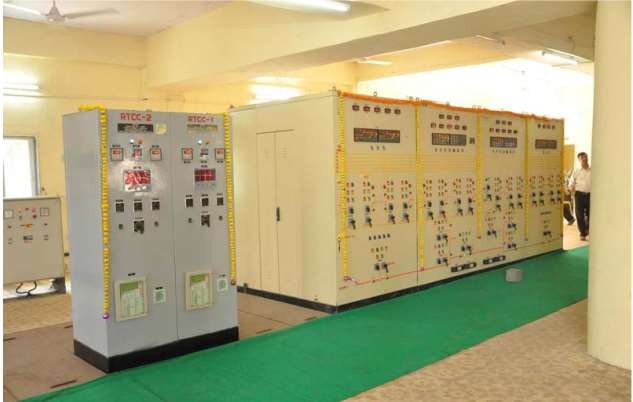 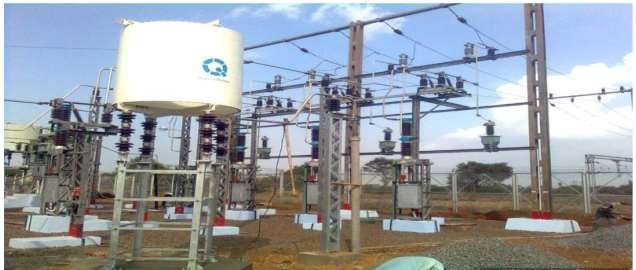 15
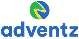 WAGONS MANUFACTURED BY TEXMACO…
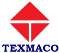 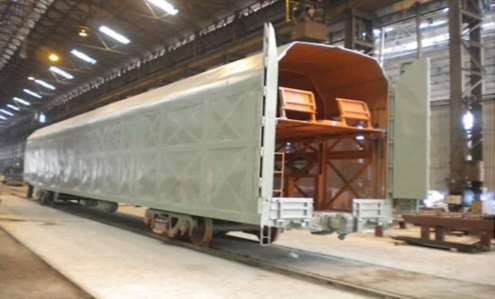 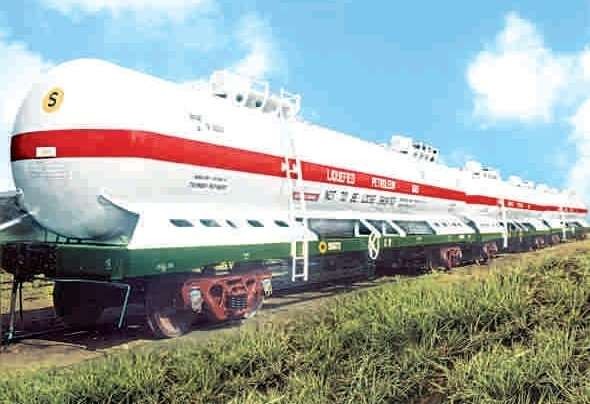 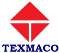 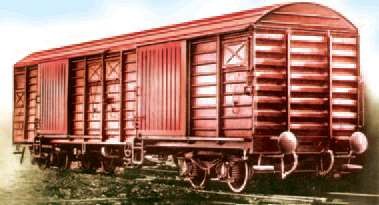 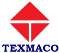 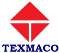 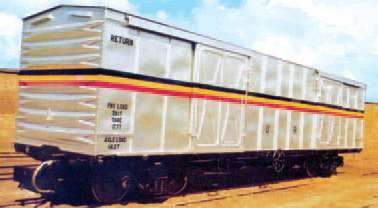 16
TEXMACO : ADVANTAGE
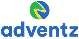 Low cost &  Quality  manufacturing  base
Competitive  Advantage
Quick Start
up	time
TEXMACO	DEFENCE	SYSTEMS	PVT.	LTD.
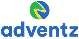 Texmaco Defence Systems Pvt. Ltd. (TDSPL) incorporated as a subsidiary of  Texmaco Rail & Engineering Ltd. (TREL) for getting into Defence Production  under ‘Make-in-India’.

Creation of Defence Manufacturing Hub for National and International  requirements – Exports apropos DPP Guidelines.

Licenses obtained for :-
Manufacturing of Empty Shells of Ammunition
Manufacturing of Guns
Manufacturing of Armored Vehicles

Necessary Infrastructure is in place for obtaining licenses for additional  products from the Govt. of India.
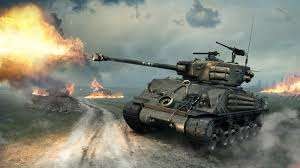 PRESTIGIOUS	GLOBAL	TECHNOLOGY  PARTNERSHIPS
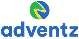 1.	JSC Concern VKO "Almaz-Antey” (Manufacturers of  S-400 Triumph Air Defence Missile System) :
Air & Space Defence Corporation (the largest Defence  Production Corporation in Russia, with revenues of  around USD 10 billion) — for both Military and civil  Aviation Cooperation.
S-400
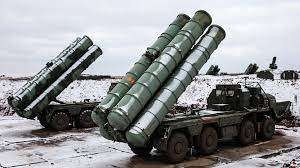 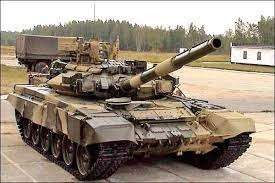 JSC “Research and Production Corporation  Uralvagonzavod” (UVZ):
The largest	Russian	Railway	Wagon	& Military Tanks  producer (with revenues around USD 2.5 Billion) -for  service, repair, spare parts & overhaul of T-72 and T-90  tanks deployed with the Indian Army.

	CJSC Transmasholding:	is the largest manufacturer  of locomotives and rail equipment in Russia and fourth  largest engineering company in the field of transport  technology globally.
Tank T-90
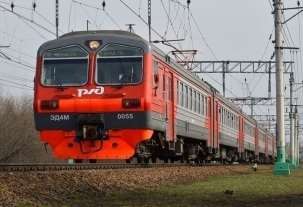 PRESTIGIOUS	GLOBAL	TECHNOLOGY  PARTNERSHIPS
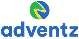 Russian Aircraft Company “MIG”: the largest  Aerospace Corporation of Russia, for manufacture of  spare parts and MRO, cooperation through a joint  manufacturing facility and Production Centre to be set-up  in India.
JSC Aviation Company “Rubin”: for cooperation in  manufacture of spare parts in India for the IL–76, AN-32,  Mi-17, Mi-8 Aircrafts and Helicopters as well as to set-up  joint repair, spare parts	and maintenance facilities in  India.
PTK Group: for TREL’s diversification plans, in the new  and potential area of Track Maintenance Business for  Indian Railways / Metros;
Sinara Group: for the latest State-of-the-art technologies  for track laying and construction, EPC, etc.
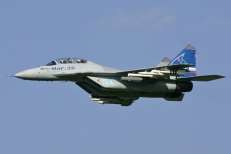 MiG-35
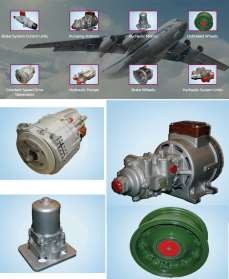 JSC Rubin
20
PRESTIGIOUS	GLOBAL	TECHNOLOGY  PARTNERSHIPS
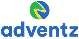 8.	Bee Pitron – RUSSOFT Association, St. Petersburg,  Russia:	for facilitating transfer and promotion of  advanced emerging technologies, such as Artificial  Intelligence, Internet of Things (loT), Cyber Security, Block  Chain, Robotics etc. & integrating the above emerging
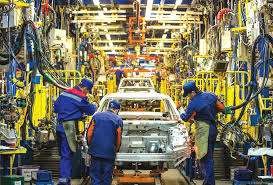 technologies with the manufacturing systems and  processes, especially in defence production, under  various “Make-in-India” projects.
Bee Pitron
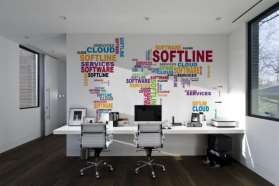 9.	Softline: (with a turnover of around USD 1.36 Billion), for  cooperation in advanced technologies and solutions  relating to Information Security, Data Center, CAD and  GIS Solutions and Hybrid Cloud Solutions
Softline
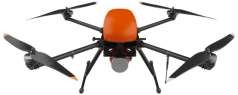 10.		Geoscan: a leading Russian company in Drone  Technologies, integrated 3D Video Surveillance Systems  etc.
Geoscan
21
PRESTIGIOUS TECHNOLOGY PARTNERSHIPS  WITH INDIAN PSUS
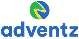 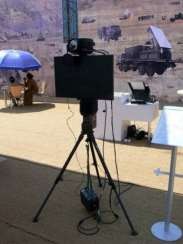 1.	Bharat Electronics Limited (BEL): (A Government of India  Enterprise under the Ministry of Defence, Department of  Defence Production). Involved in the design ,development  and manufacture of professional electronic equipment &  systems for various Tanks and AFV platforms, Artillery  systems, Rail transportation, Medical Electronics and  Electronic Voting machines etc.
Battlefield Surveillance
Radar – Short Range(BEL)
2.	Bharat Earth Movers Limited (BEML): (A Government of  India Enterprise under the Ministry of Defence , Department  of Defence Production). Involved in the business of design,  development manufacture and supply of equipment,  components and spare parts required for Mining and  Construction, Rail and Metro, Defence and Aerospace and  also providing services in the areas of engineering, design &  development and trading, etc.
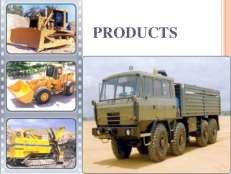 BEML
VISION	&	MISSION	OF	TDSPL
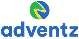 VISION	To become an innovative vehicle for  partnership with Original Equipment Manufacturers  (OEMs) for promoting India as a manufacturing hub of  Defence Products.

MISSION	To emerge as an effective partner in the  Defence Manufacturing Eco System for facilitating  Prime Ministers Clarion call of “Make-in-India” and  “Atmanirbhar Bharat” projects.
MECHANISM	TO	OPERATIONALIZE	THE  VISION	& MISSION	OF	TDSPL
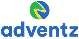 Following initiatives are being taken by TDSPL :-
EoI already submitted for Government Owned Corporate  Operated (GOCO) Model for	505 Army Base Workshop.

Be Original Equipment Suppliers & Stockists of Uralvagonzavod  (UVZ) for Assemblies and Spare Parts of Tank T-72, Tank T-90 & all  variants of BMP in India.

Manufacture spare parts of Tank T-72 & Tank T-90 in India in  collaboration with UVZ.

Manufacture Small Arms and Ammunition as per requirements  of Armed Forces and other security agencies.
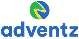 GOCO CONCEPT
Govt Owned Corporate Operated
“A Govt owned, Corporate operated partnership
allows each partner to perform duties for which it is  uniquely suited. The Govt defines mission areas and  the pvt sector implements the mission using best  business practices.”
CO
GO
Corporate Operated : Given on  contractual terms to a  contractor for specified period
Govt Owned : Govt retains and
exercises control	at all times
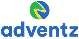 IGA WITH RUSSIA(VLADIVOSTOK): 04 SEP 2019
An Inter-Governmental Agreement (IGA) on “Mutual Cooperation in  Joint manufacturing of Spares, Components, Aggregates and other  material related to Russian/ Soviet origin Arms and Defence  Equipment” was signed at Vladivostok on 04 Sep 2019.

Objective of the IGA	To enhance the after sales support and  operational availability of Russian origin equipment in India by  production of spares in India through JV/Partnership with Russian  OEMs and enable Indian partners to get long term orders of 05 years  or more.

	Conditions / Commandments	to be strictly observed while setting up  of the manufacturing unit in India :
Reduction of price as compare to the import prices
Reduction in delivery period of spares
Progressive indigenization of products in India
POLICY ENABLERS
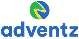 DefenceAcquisition Procedure 2020
New Categories {Lease, Make-III, Schemes under  iDeX & TDF, Buy (Global – manufacture in India, ITC  Acquisition}
Enhanced Indigenous Content across Categories
Release of two Positive Indigenisation Lists

Enhanced FDI Limit of 74 % through Automatic Route in  Defence Sector

Separate Budget for Domestic Acquisition INR 72,000 Cr  (USD 9.8 Bn)

Defence Production and Export Promotion Policy 2020
US$ 26 Billion Defence Industry Production, including
US$ 5 Billion  exports by 2025
Self-reliance in all major Defence Segments
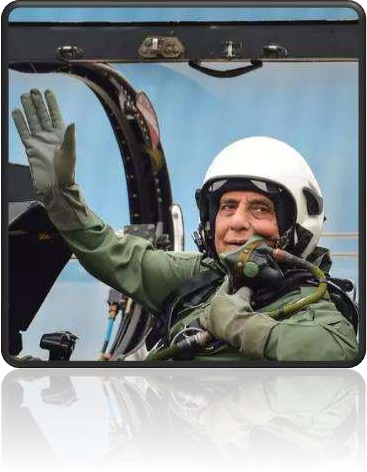 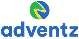 EASE OF DOING BUSINESS
World Bank’s Doing  Business Ranking
50
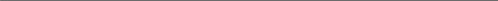 63
60
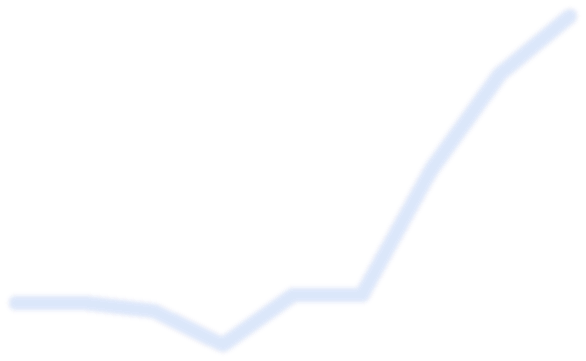 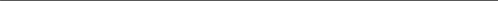 70
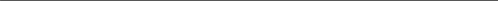 77
80

90
In the World Bank’s  Ease of			Doing  Business 2020  Report,		India ranked  63rd, jumping	79  positions in five  years.	(2014-19).
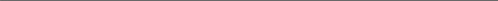 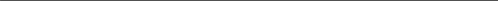 100
100

110

120
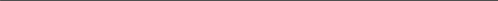 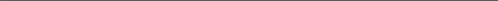 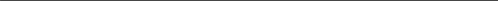 130	130
132	132
134
130
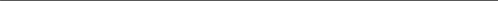 142
140
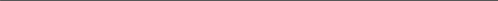 150
2011	2012	2013	2014	2015	2016	2017	2018	2019
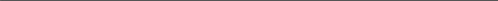 ADVANTAGE INDIA
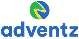 Huge  Market
Vibrant  Defence  Industry
Conducive  Policy
Huge  Talent  Pool
Low  Operating  Cost
DEFENCE	FORCE OF INDIA: OPPORTUNITIES IN  DEFENCE
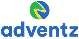 1.5 Mn Defence Force
3rd largest Army; 4th Largest AF; 7th Largest Navy in  the world
Acquisition of Eqpt/weapons/systems worth $ 250 bn
expected	over next 10 yrs.
9th largest Aerospace market in the world – 3rd  largest in the	next few years
Offsets opportunities > $ 10 bn annually
Result - substantial business opportunities
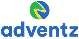 INDIAN DEFENCE INDUSTRY : SCOPE & EXPANSE
Defence Budget for 2021-22 is $49.6 billion, of  which $18.48 billion Modernization Budget  (CAGR about 16 %)

9 DPSUs and 41 OFBs ($ 8.5 Bn), manufacturing  tanks,	warships, aircrafts, ammunition etc. and  employing	around 200,000 people.

52 DRDO Labs . Private participation in R&D
increasing

Defence sector opened to private participation  only in	2001. Since then, several Private  Sector companies	incl ~ 12000 MSMEs  actively involved in this sector.
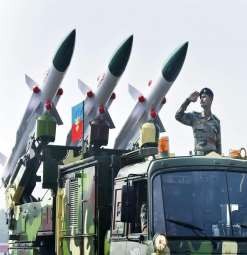 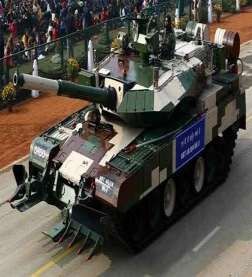 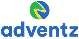 INDIAN DEFENCE INDUSTRY : SCOPE & EXPANSE
Defense production turnover - US$ 11.42 billion.
US$ 9 billion - state owned enterprises and ordnance  factories
US$ 2.42 billion - private sector

Between 2016-17 to 2018-19, - staggering 700% growth  in defence exports, from ₹1,521 crore to ₹10,745 crore
(~ $1.2 billion USD)

More than 40 joint ventures (JVs). Recent increase in FDI  Limit (to 74%- automatic route) and delicensing of  defence items are expected to attract more foreign  investment

In 2020, India ranked 23 on SIPRI’s list of global arms
exporter.

India remains the 3rd biggest militaryspender in 2020.
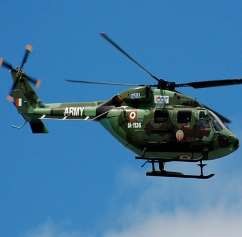 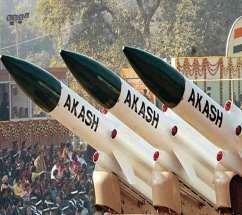 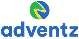 INDIAN DEFENCE INDUSTRY : OFFSET REFORMS
(New Offset Policy Approved in September 2020 )
Offset provisions to apply on Capital Acquisitions of	Rs. 2000 Cr or  more

Quantum of offset to be 30% of the estimated acquisition cost

Offset/obligation to be discharged through Indian Offset Partner  (IOP)– Pvt. industry/DPSUs/OFB/DRDO

Vendors free to select their IOP

Streamlined list of eligible products

Preference for purchase of defence product as	compared to  components
PROMOTING STARTUPS AND TECHNOLOGYDEVELOPMENT  INNOVATION FOR DEFENCE	EXCELLENCE (IDEX) SCHEME
Works towards self - reliance in defence and defence  production.

iDEX aims at creation of an ecosystem to foster  innovation and technology development in	Defence and  Aerospace by engaging Industries including MSMEs, start-  ups, individual	innovators, R&D institutes & academia.

Coupled with DISC (Defence India Startup  Challenge), provides grants/funding and other  support to carry out R&D, creation of Prototypes  and Commercialization.
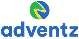 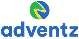 TECHNOLOGY DEVELOPMENT FUND (TDF)
MoD program to promote self-reliance in defence	sector.

Executed by DRDO to meet requirements of the Tri-  Services, DPSUs and DRDO.

Encourages participation of public/private industries,  especially MSMEs and Startups, to create ecosystem  for enhancing cutting edge technology capability in  the defence sector. ( Rs 15,700 Cr allotted to the  MSMEs in the Budget 2021-22).

140 Projects in pipeline. 25 projects have already been
given the PSO
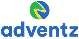 OPPORTUNITIES FOR FOREIGN COMPANIES
Government of India plans to spend approx. $250 Billion over the next  decade for modernization	of its Defence Forces.

All capability acquisition projects are undertaken under the provisions  of erstwhile DPPs (for	schemes already in progress) and DAP 2020.  Foreign OEMs can participate in projects under	DAP 2020 in the  followingways: -

Technology / product / components / parts / rawmaterials

Technology Collaborator to Indian industries

Joint Venture with Indian Companies

Owned Subsidiaries
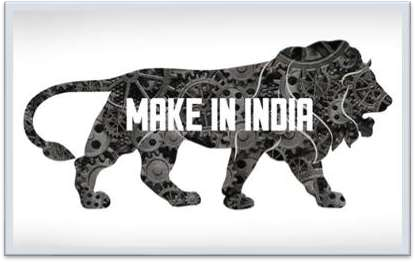 POTENTIAL AREAS OF COLLABORATION WITH INDI
A
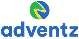 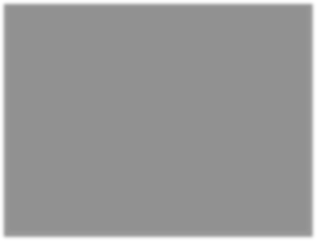 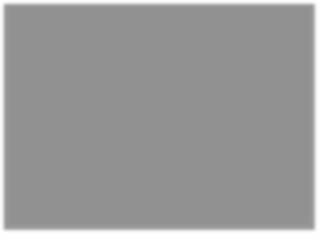 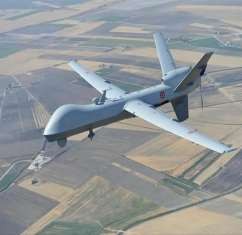 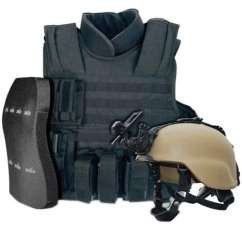 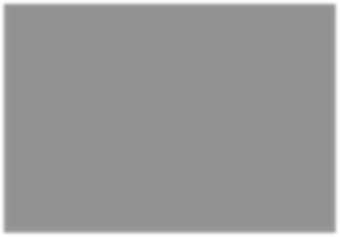 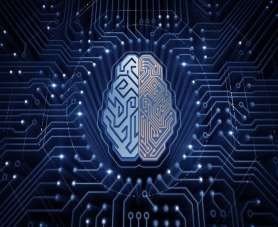 Drones & Unmanned
Systems
Artificial Intelligence &  Cyber Security
Armour
Technology
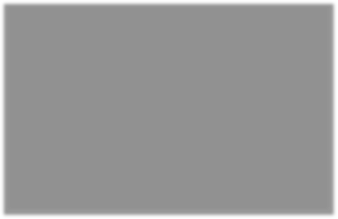 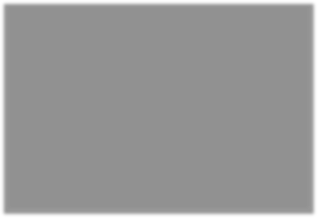 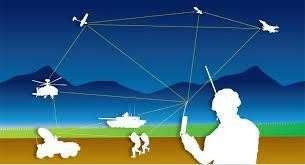 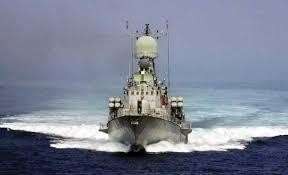 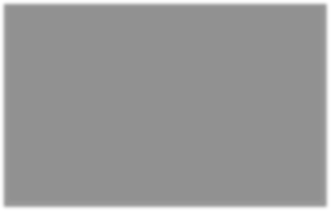 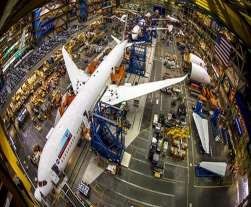 Aerospace  Industry
Communication  Systems
Naval  Systems
EMERGING DEFENCE TECHNOLOGIES – INDIA’S INTERESTS
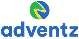 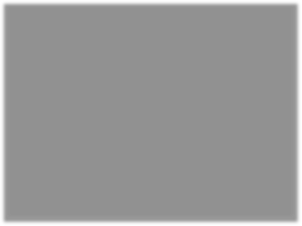 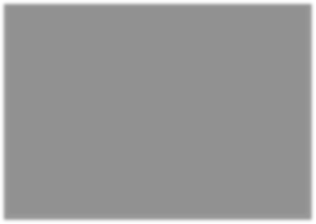 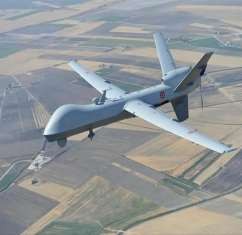 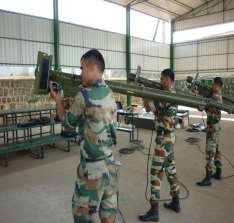 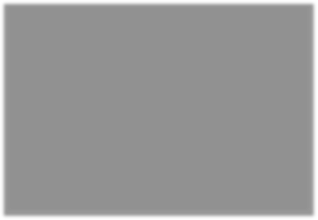 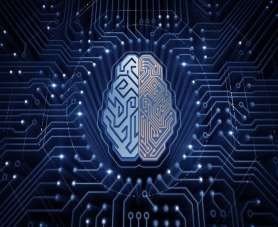 Artificial Intelligence
Drones
Advanced Simulators
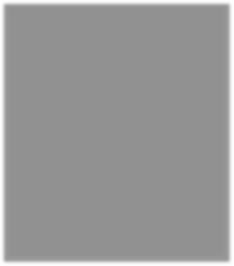 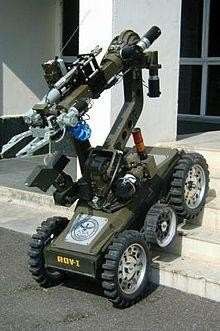 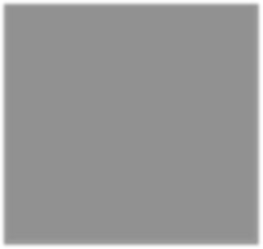 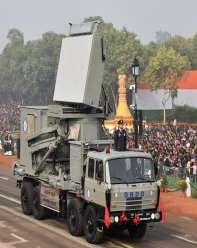 Radars andSurveillance
Robotics
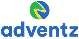 OUR TEAM
Mr Tribhuvan Darbari – MD & CEO, TDSPL &  Chief Executive, TREL
Mr Dharam Vir – Director TDSPL
Mr Ravindra Chamaria- Director TDSPL
Lt Gen R Jagga ,PVSM,AVSM,VSM,ADC (Retd) –  Advisor, TDSPL
Maj	Gen Lalit Arora,VSM (Retd) – Advisor,  TDSPL
Wg Cdr Anil Arora (Retd) - Advisor, TDSPL
Brig R S Sehgal (Retd) - GM, TDSPL
39
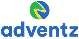 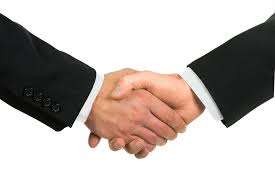 THANK YOU !
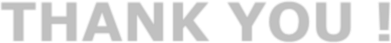 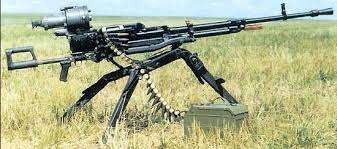 Tribhuvan Darbari,
Managing Director & Chief Executive Officer  Texmaco Defence Systems Private Limited &  Chief Executive (Corporate Business)
Texmaco Rail & Engineering Ltd./Adventz Group
Mob: +91-9810559492; +91-8447350484
Email: t.darbari@texmaco.in ; tsd.darbari@gmail.com  URL: www.texmaco.in ; www.tribhuvandarbari.com
40